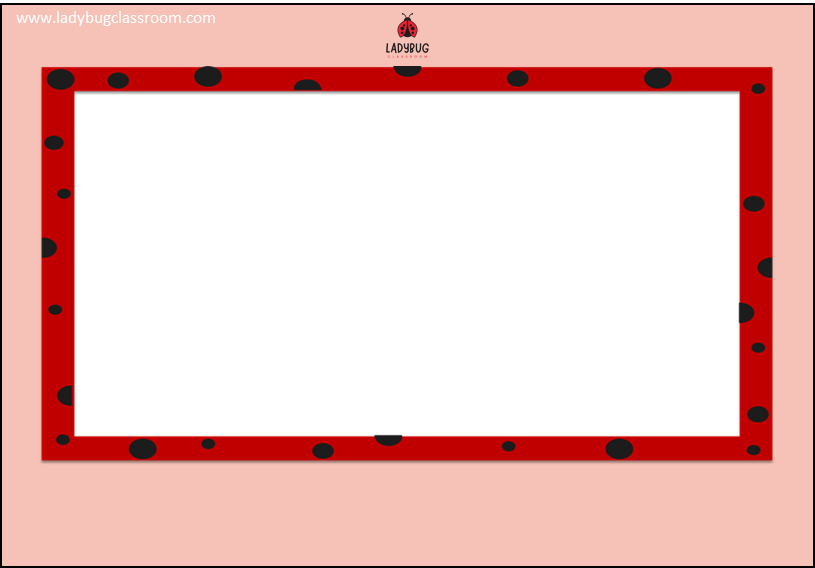 Fruits
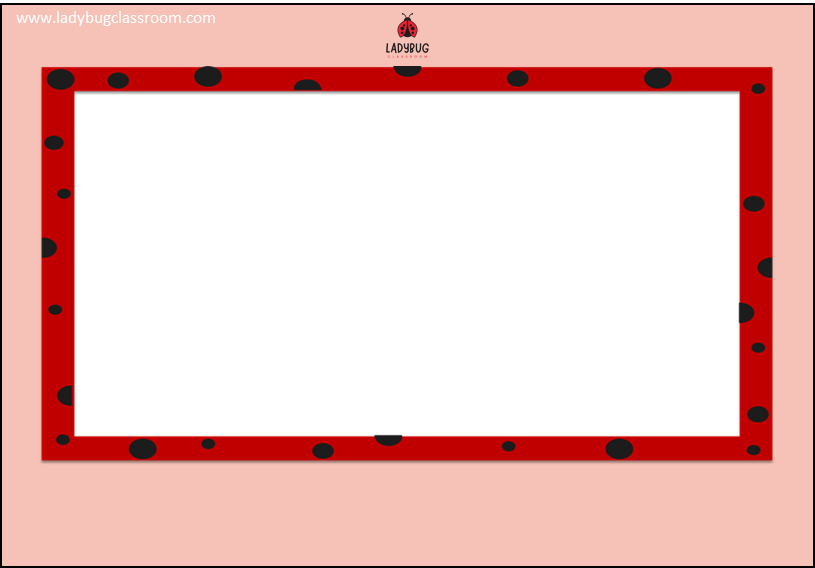 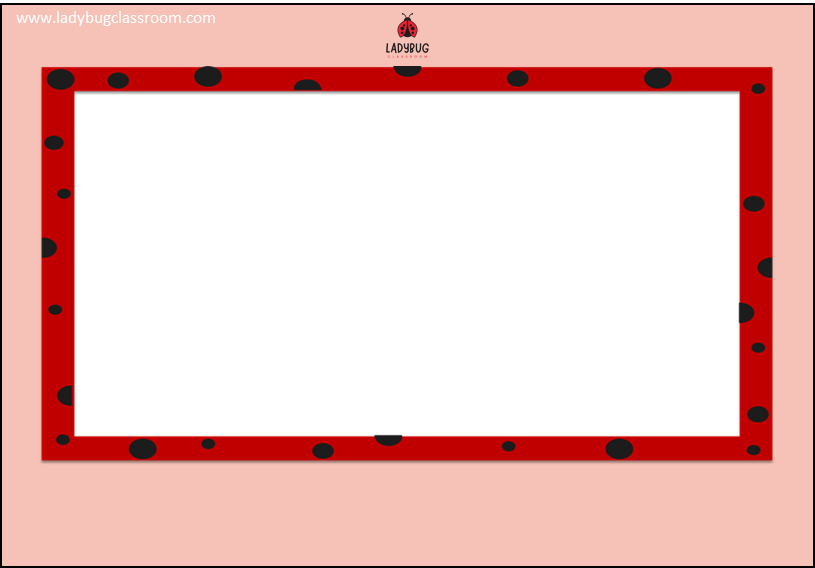 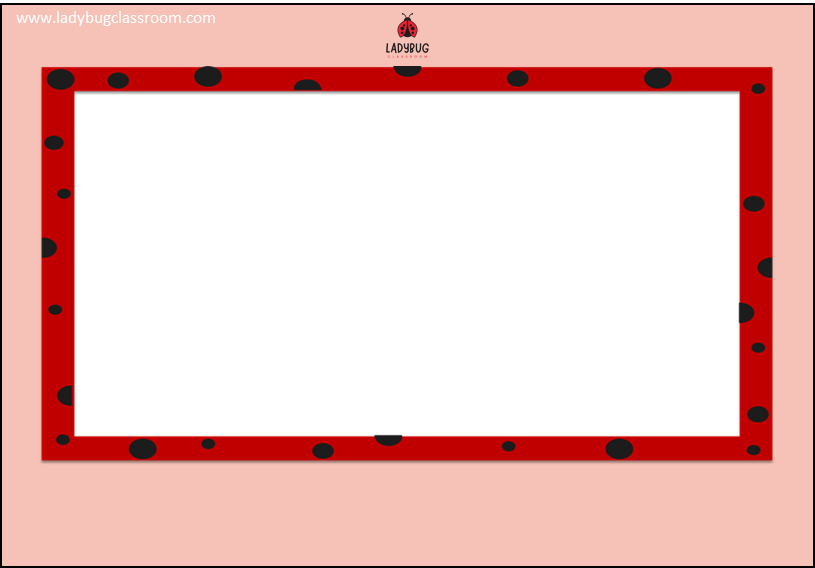 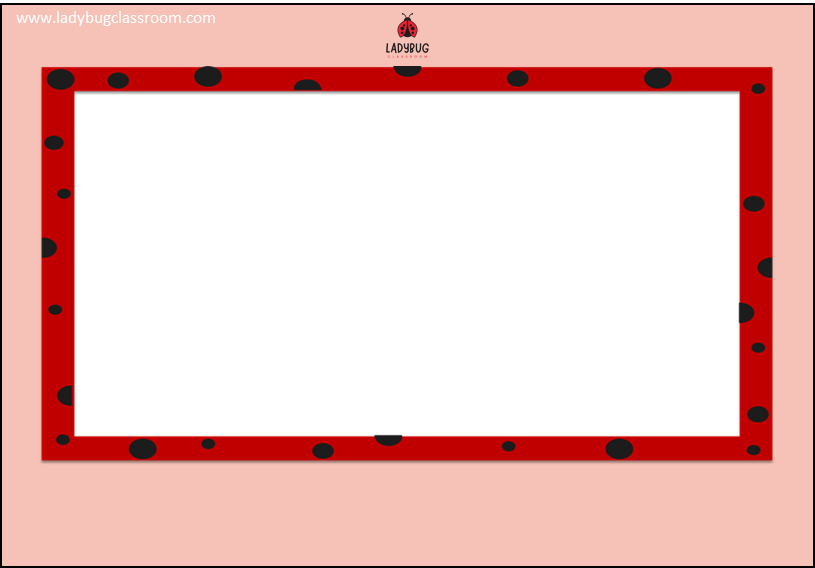 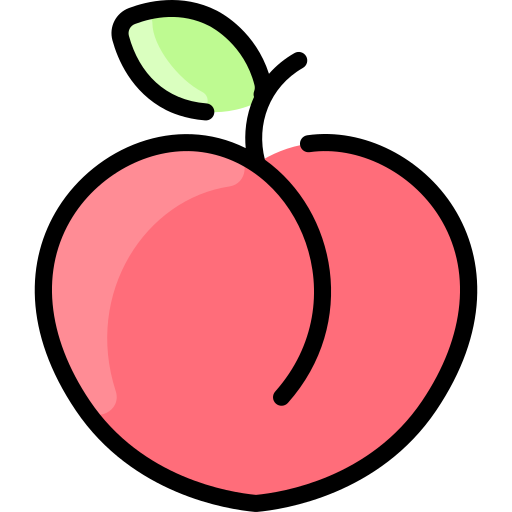 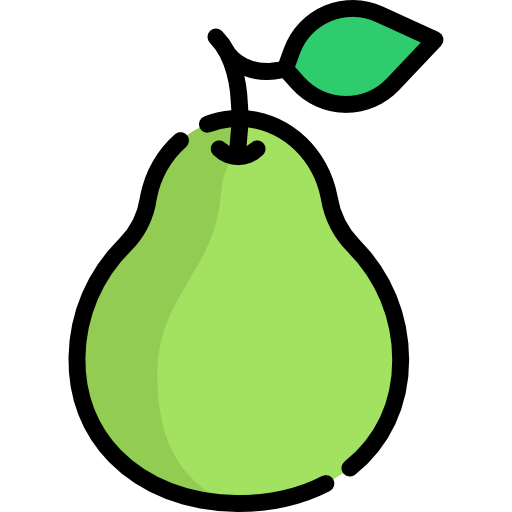 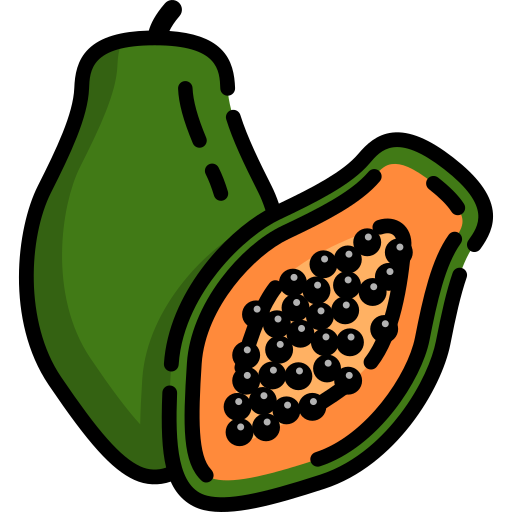 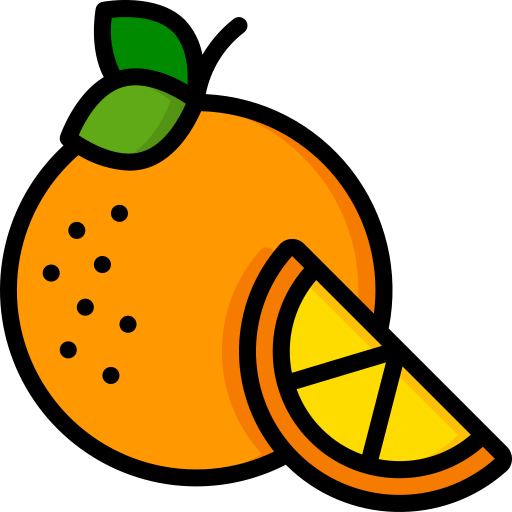 papaya
peach
pear
orange
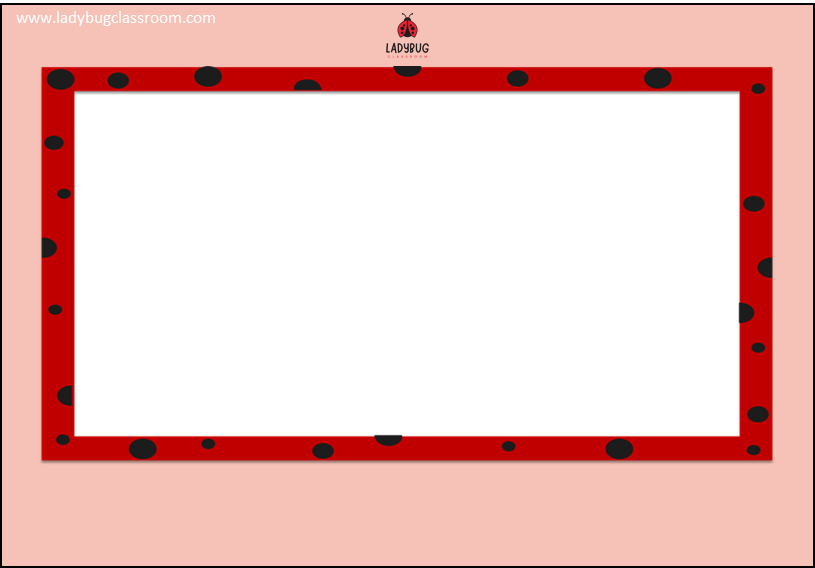 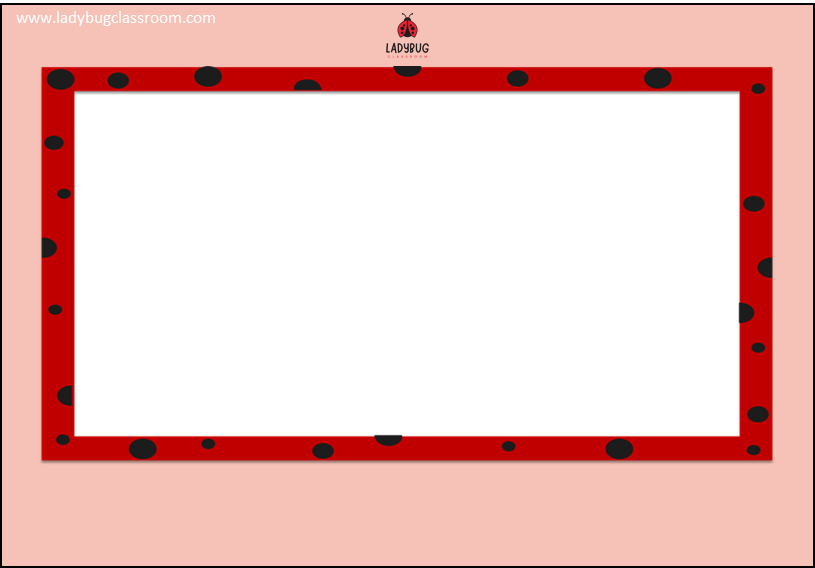 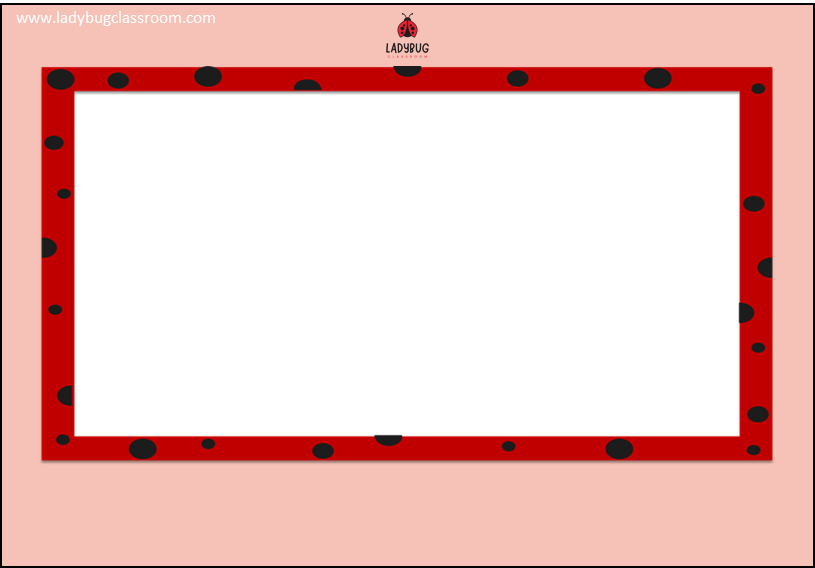 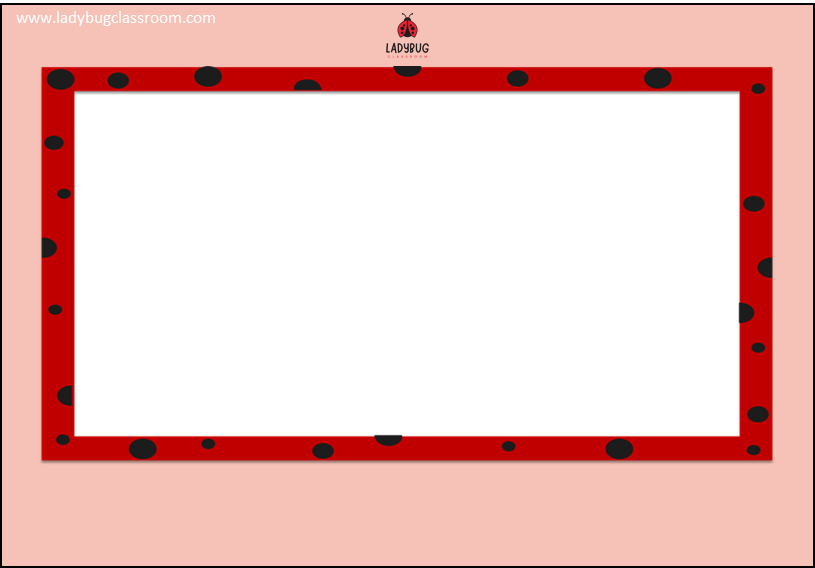 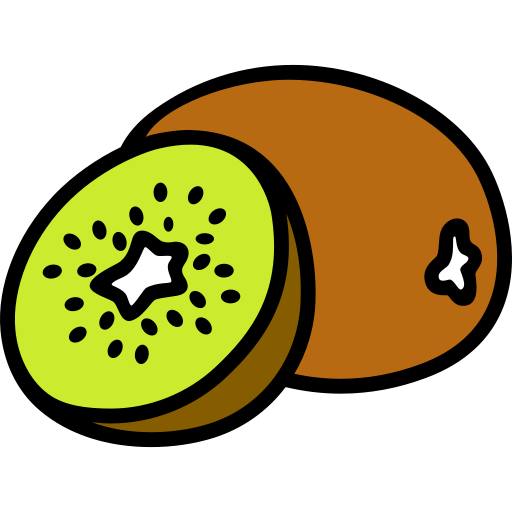 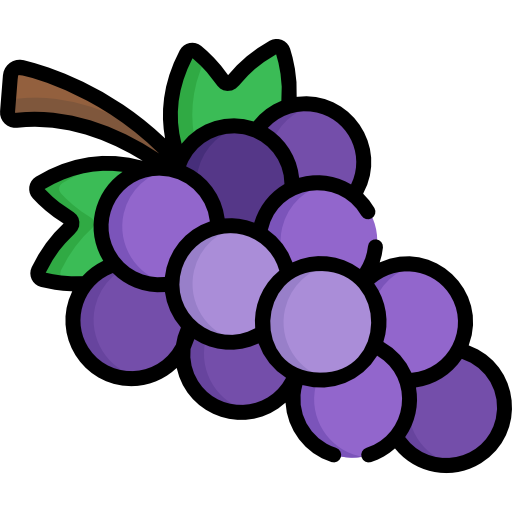 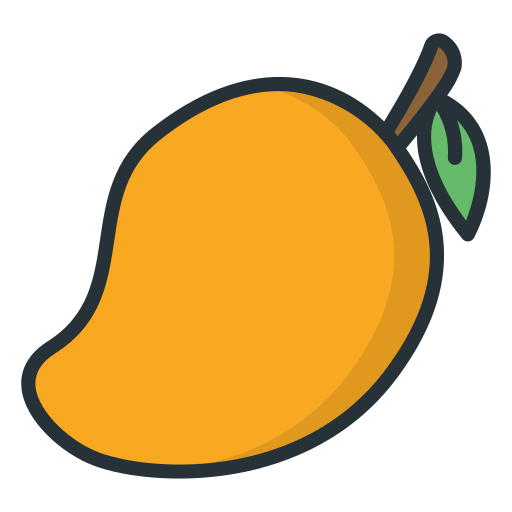 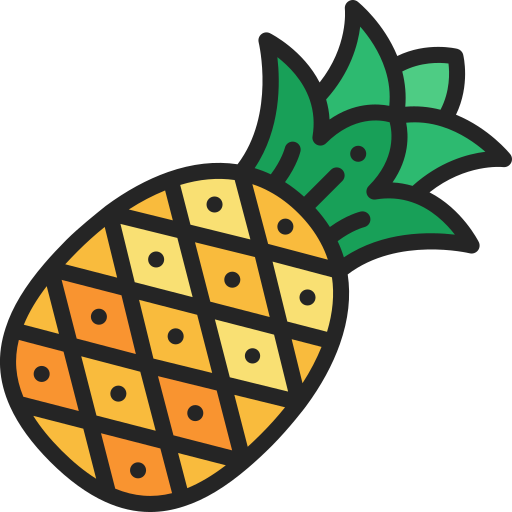 pineapple
grapes
kiwi
mango
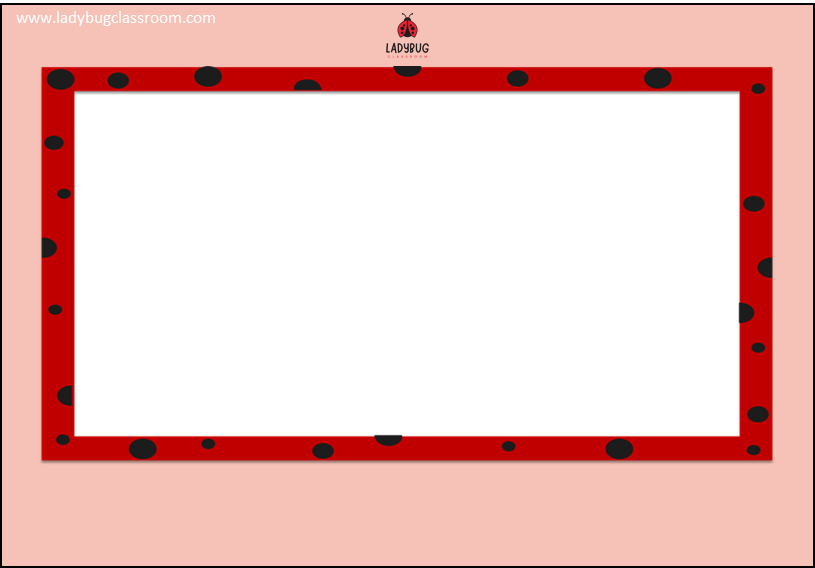 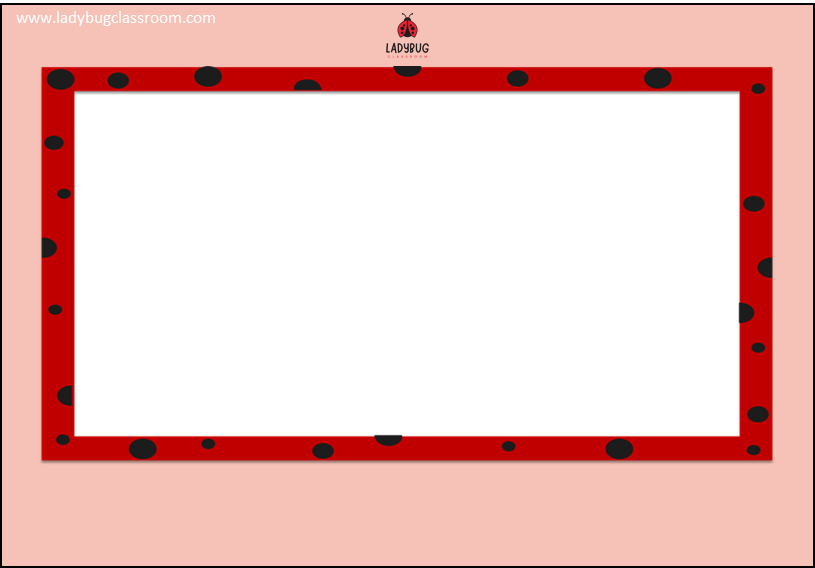 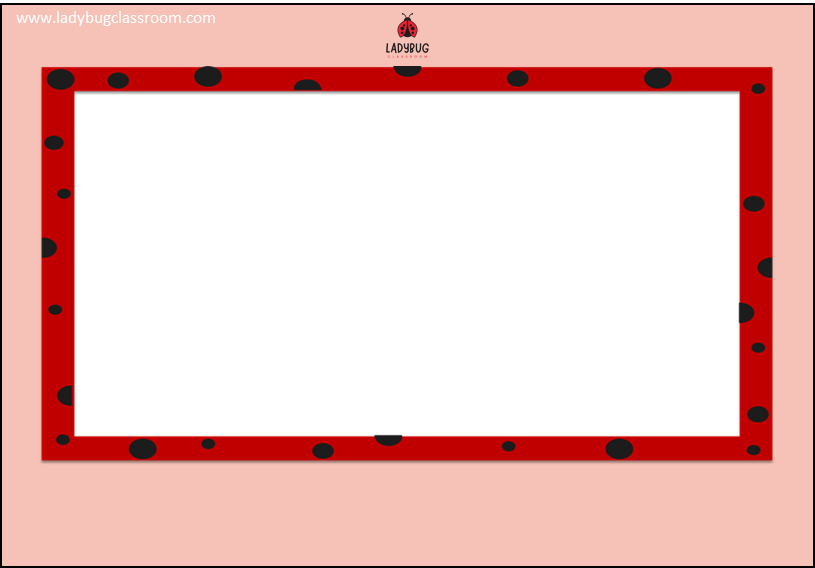 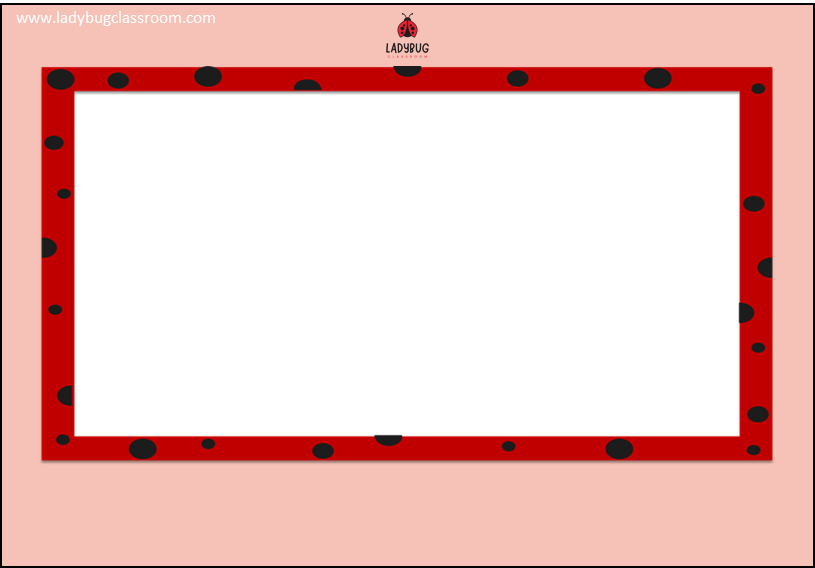 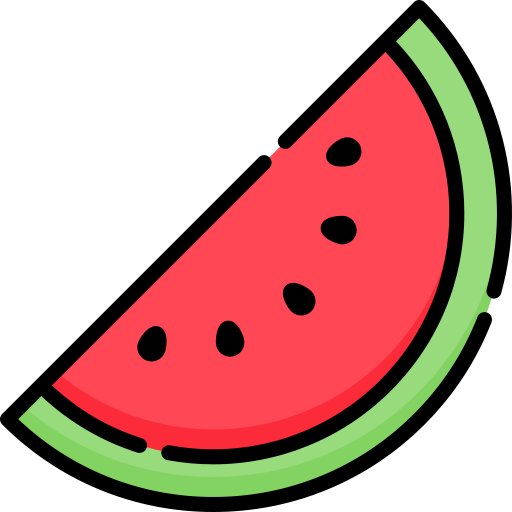 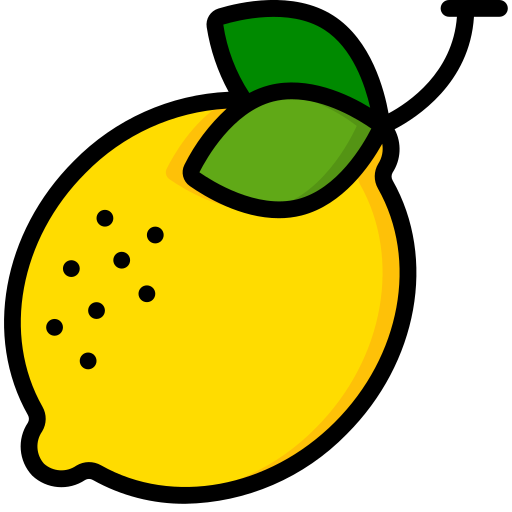 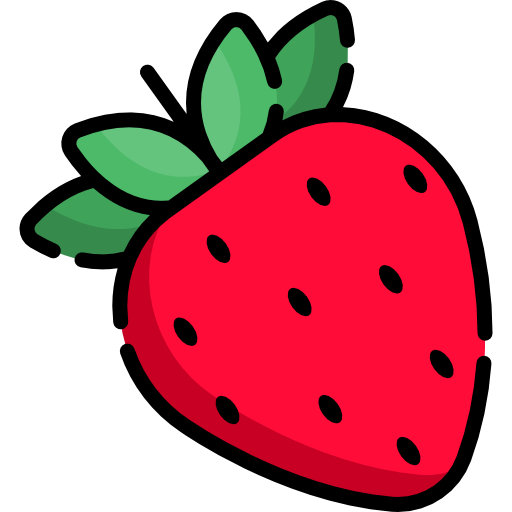 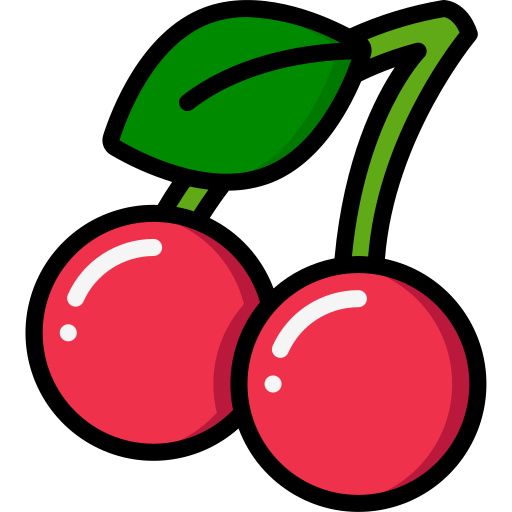 cherry
watermelon
strawberry
lemon
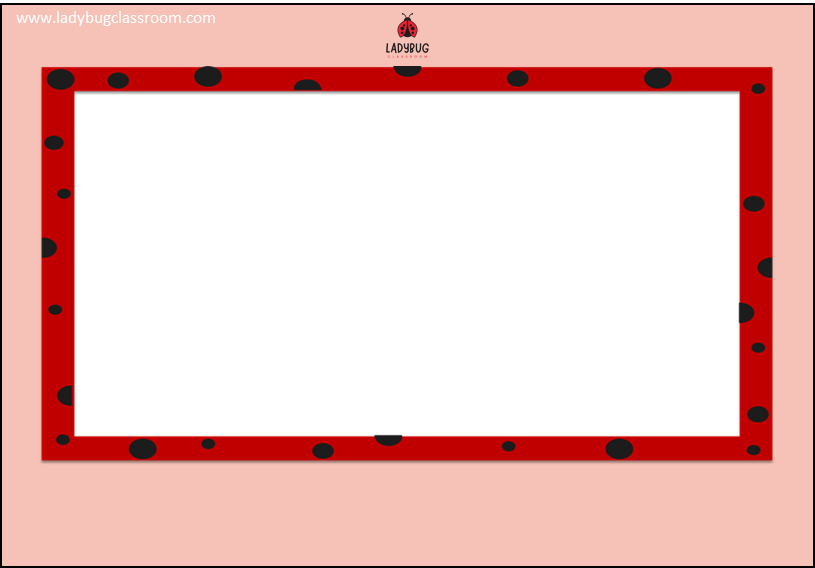 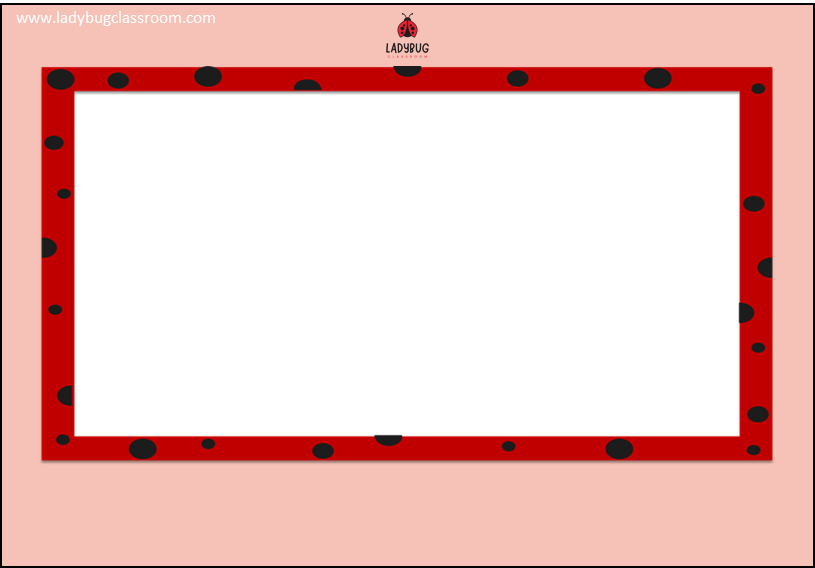 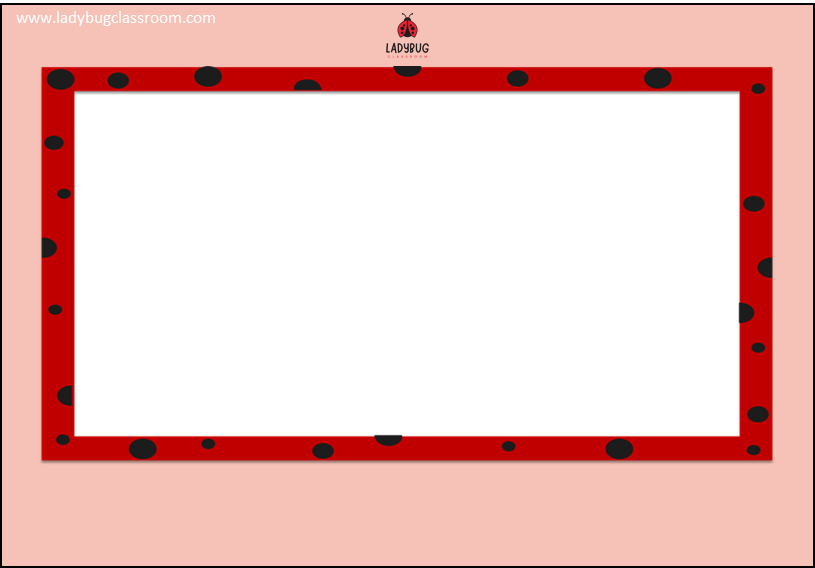 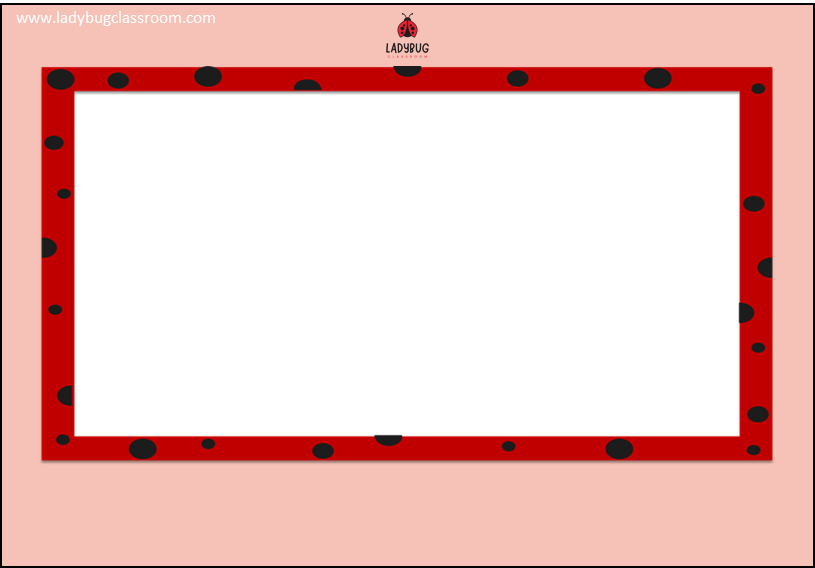 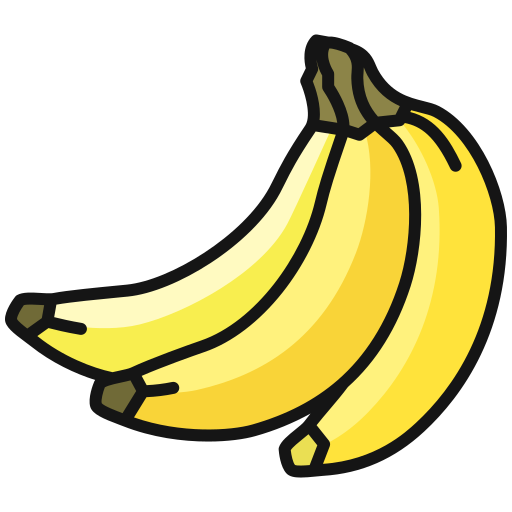 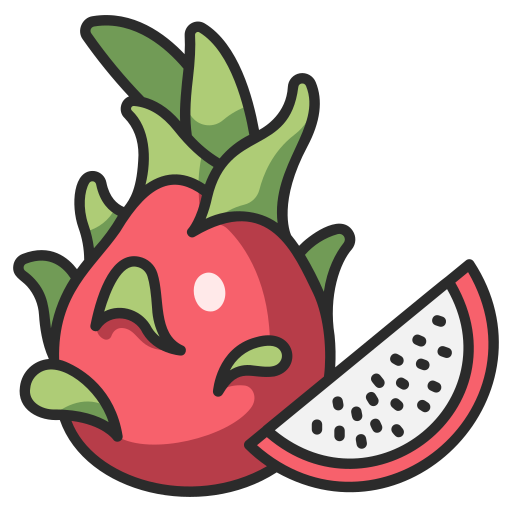 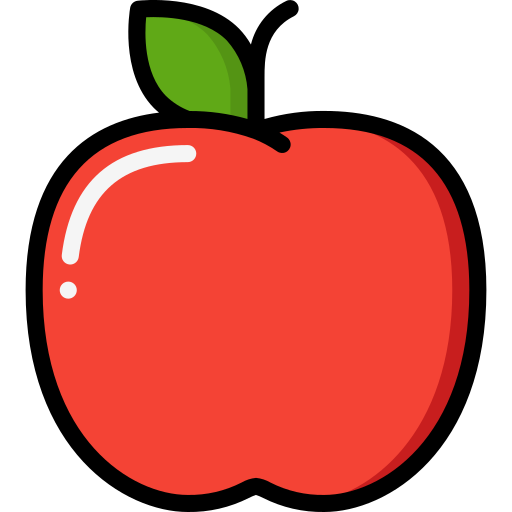 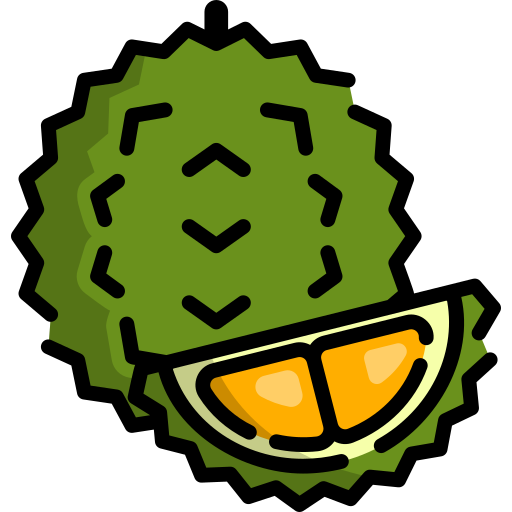 dragon fruit
banana
apple
durian
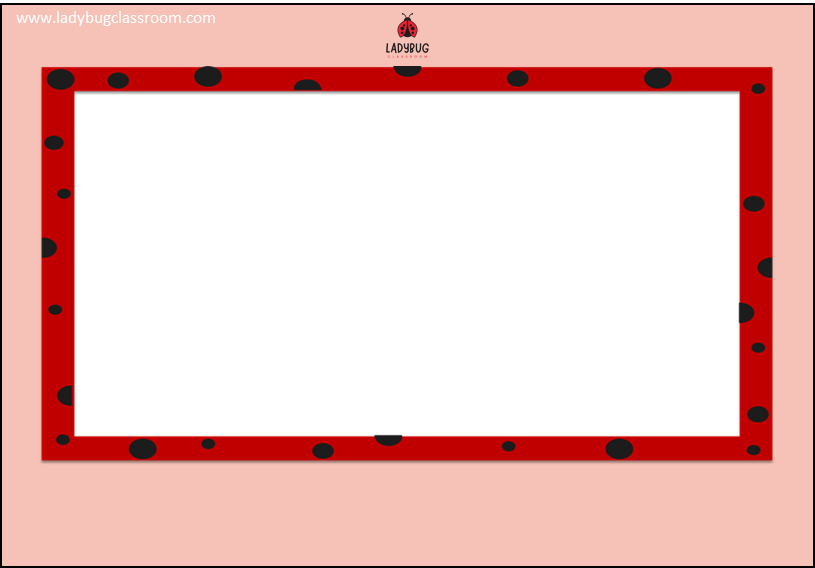 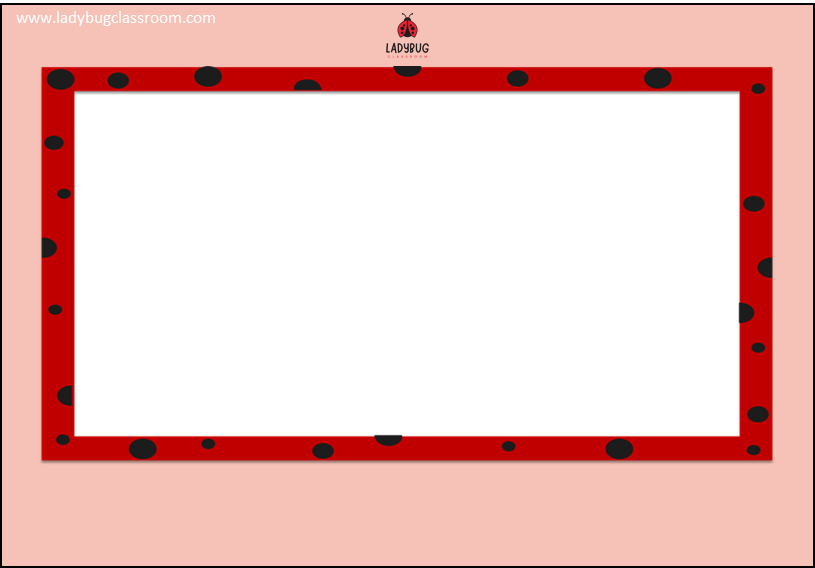 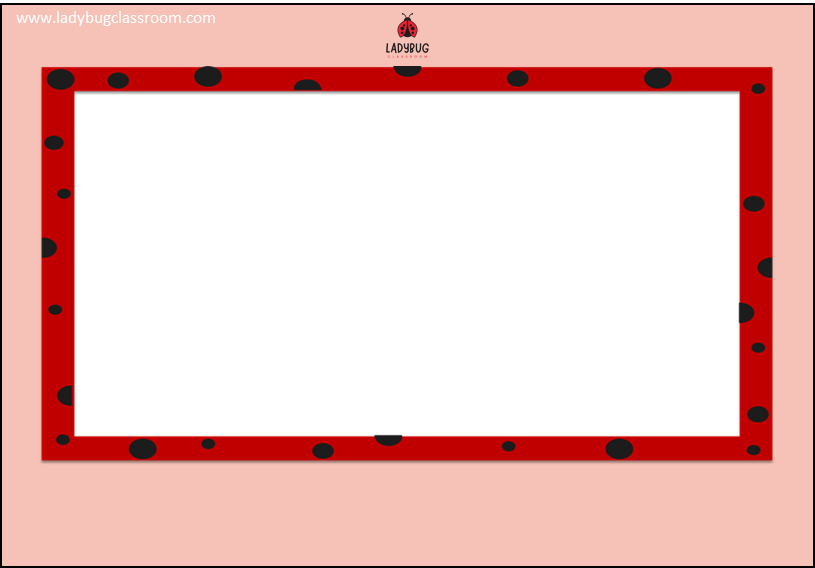 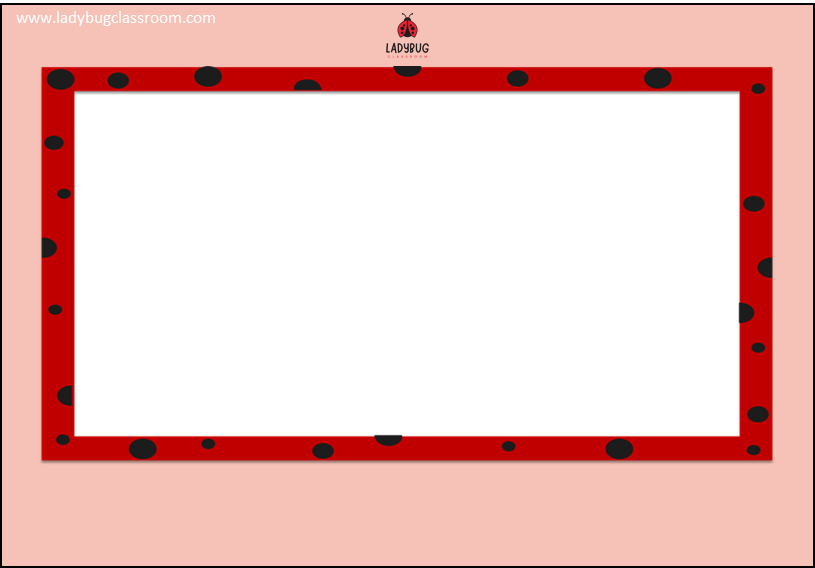 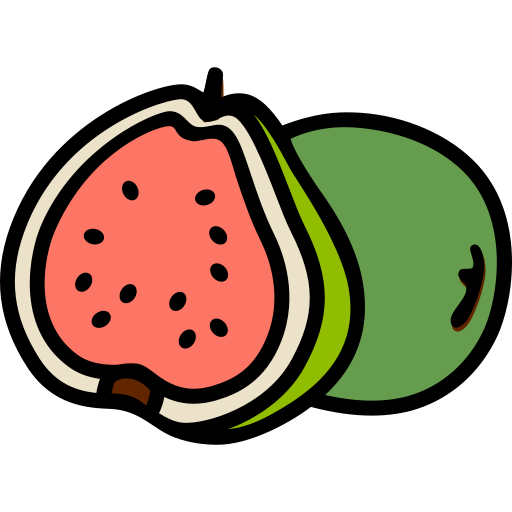 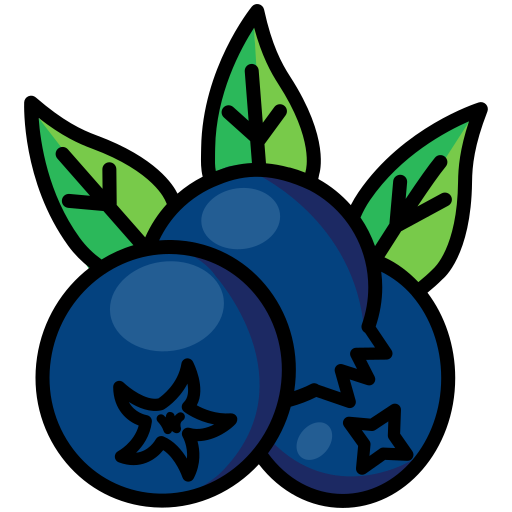 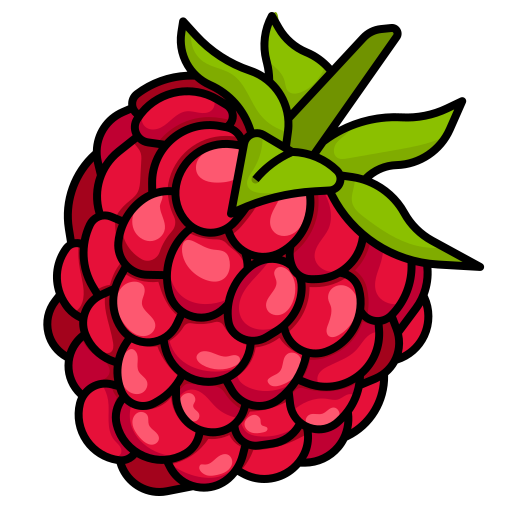 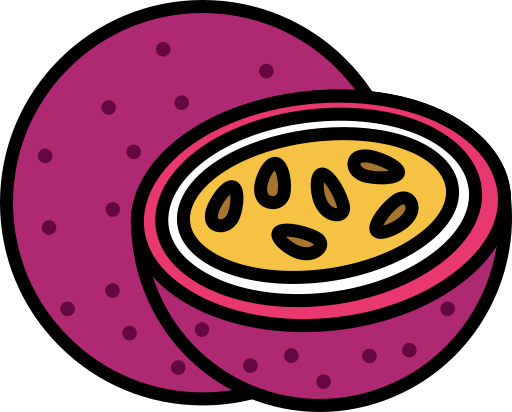 passion fruit
raspberry
blueberry
guava